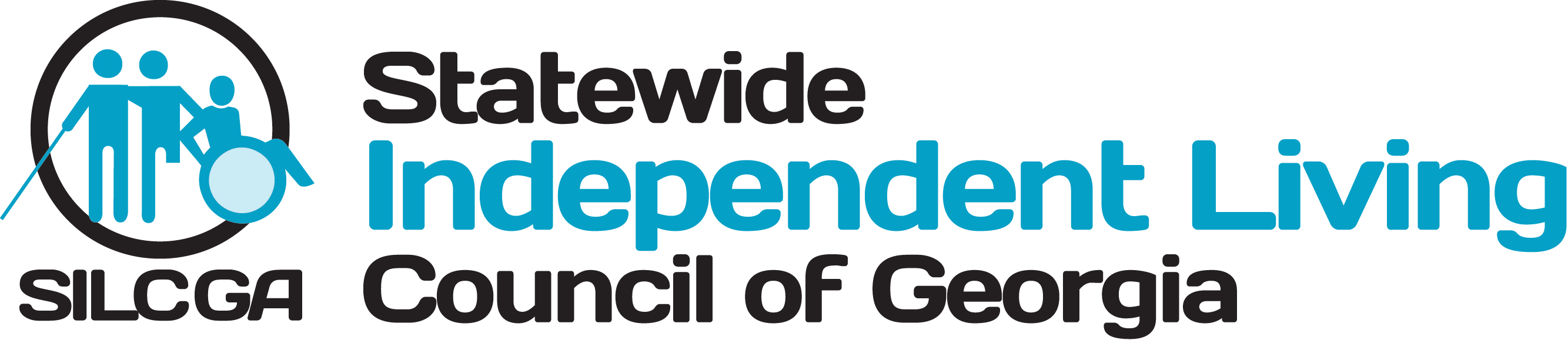 JANUARY 2020  -  BOARD MEETING
TODAY’S AGENDA
Call to Order – Phil Chase
Roll Call – Shelly Simmons
Review and Approve Agenda – Phil Chase
Review and Approve Minutes from Fall Meeting – Phil Chase 
Legislative Session/Advocacy Days Training – Shelly Simmons
Board Training – Laura Harker, GPBI
Housing Update – Marty Collier
Board Development – Shelly Simmons
Executive Director Report – Shelly Simmons
Brag ‘n Steal 
Location of Next Meeting – Becky Ramage-Tuttle
Adjournment – Phil Chase
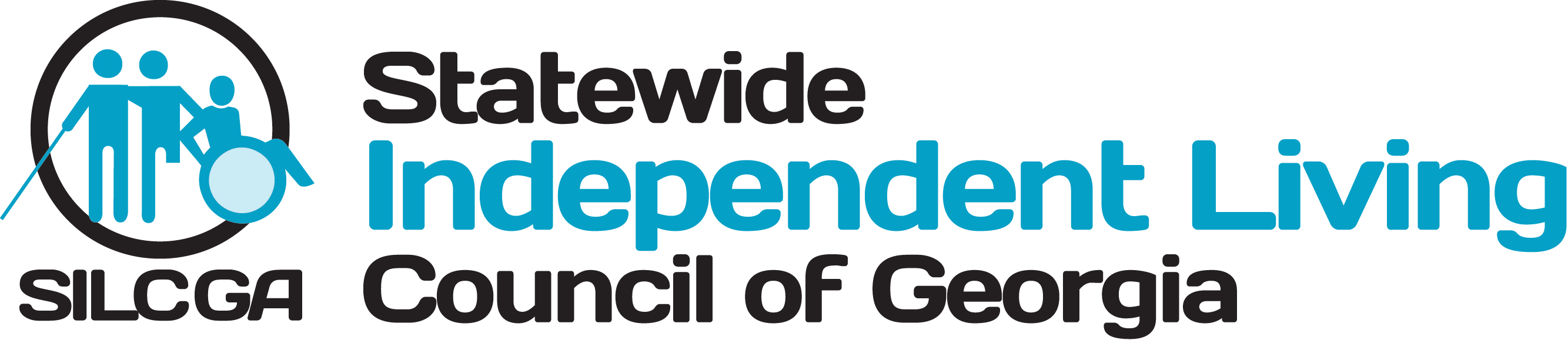 ROLL CALL – Shelly Simmons
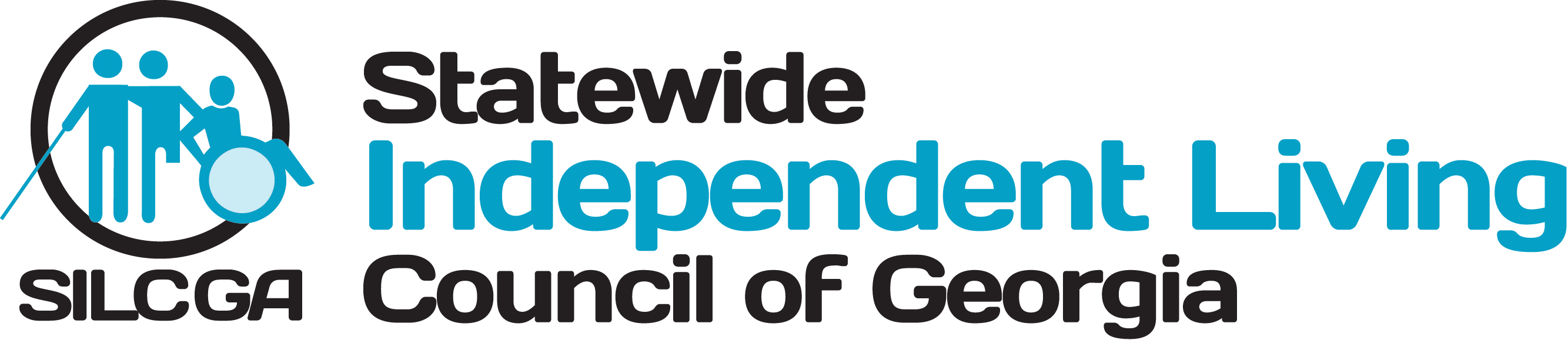 REVIEW & APPROVE – Phil Chase
REVIEW AND APPROVE
Current Agenda
    Previous Minutes
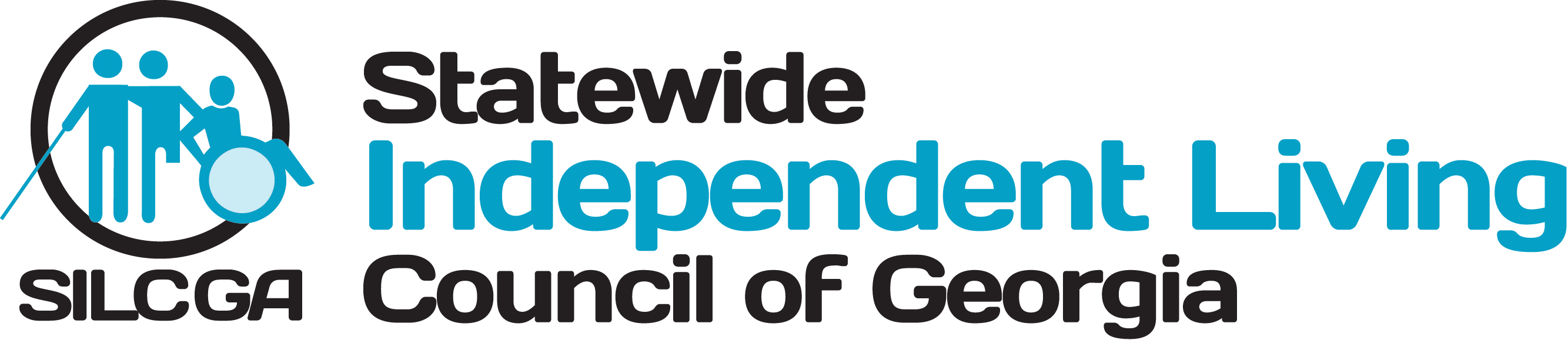 LEGISLATIVE SESSION/ADVOCACY DAYS – Shelly Simmons
GCDD’S 2020 ADVOCACY DAYS
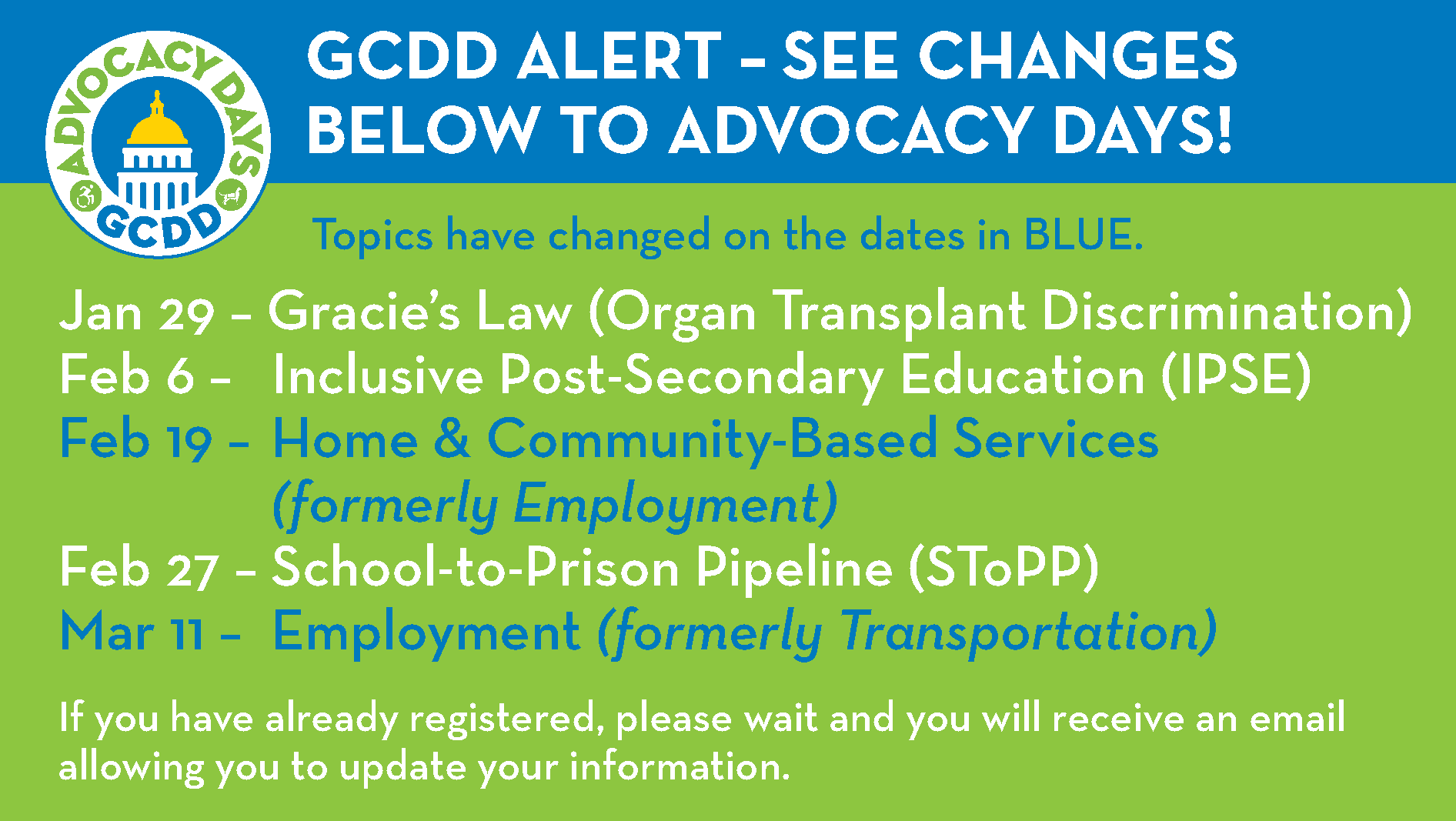 DISABILITY LINK’S ADVOCACY DAYS & TRAININGS
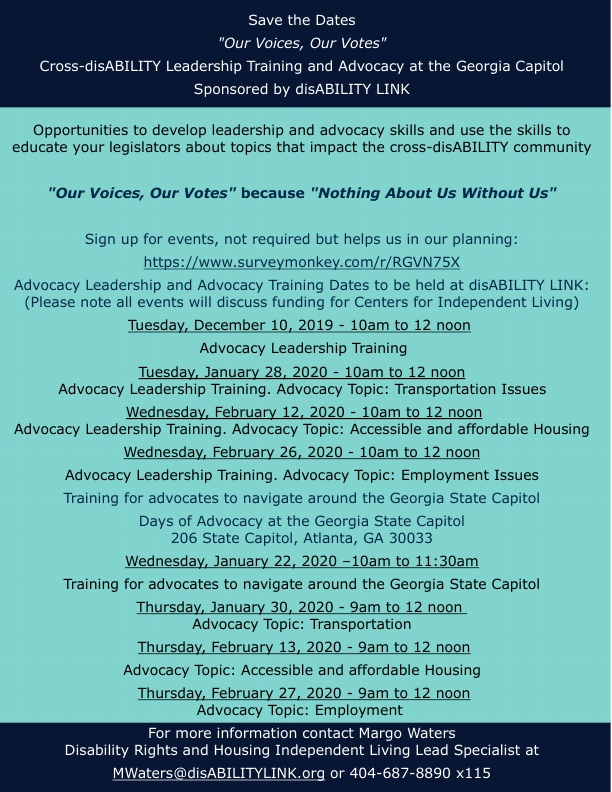 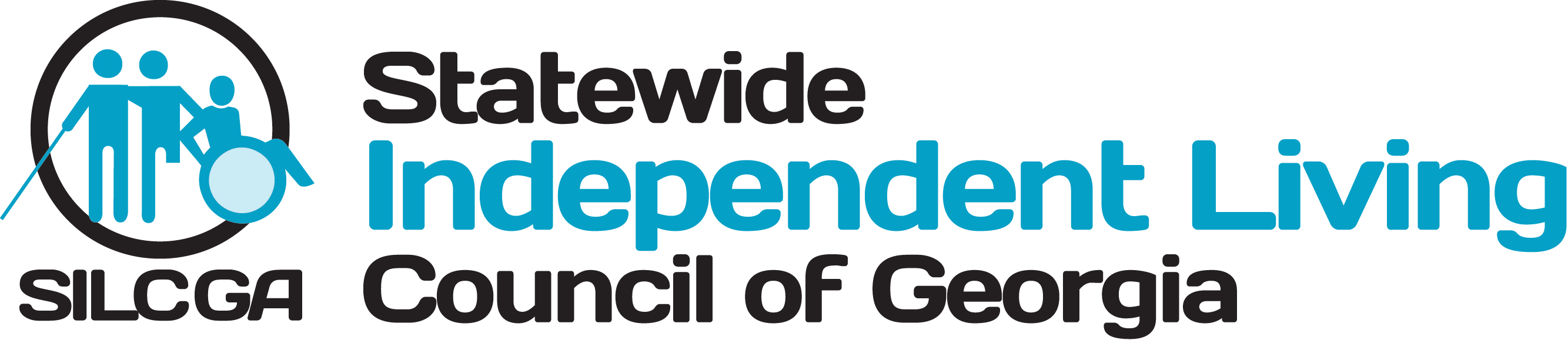 COVER GA – Laura Harkin, GBPI, Senior Policy Analyst
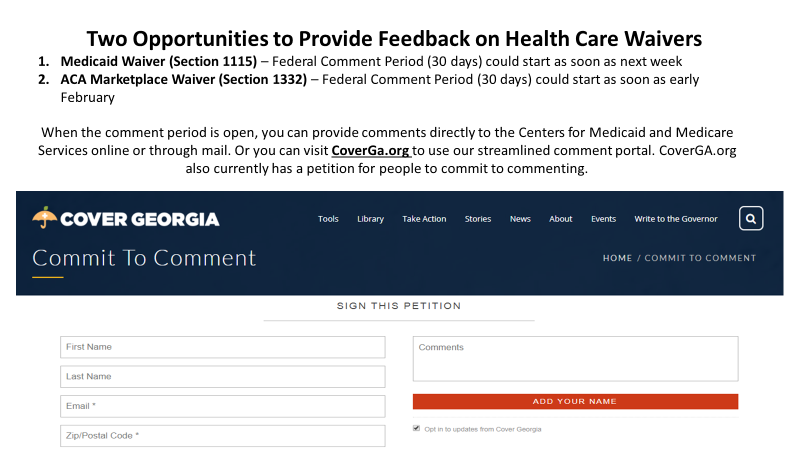 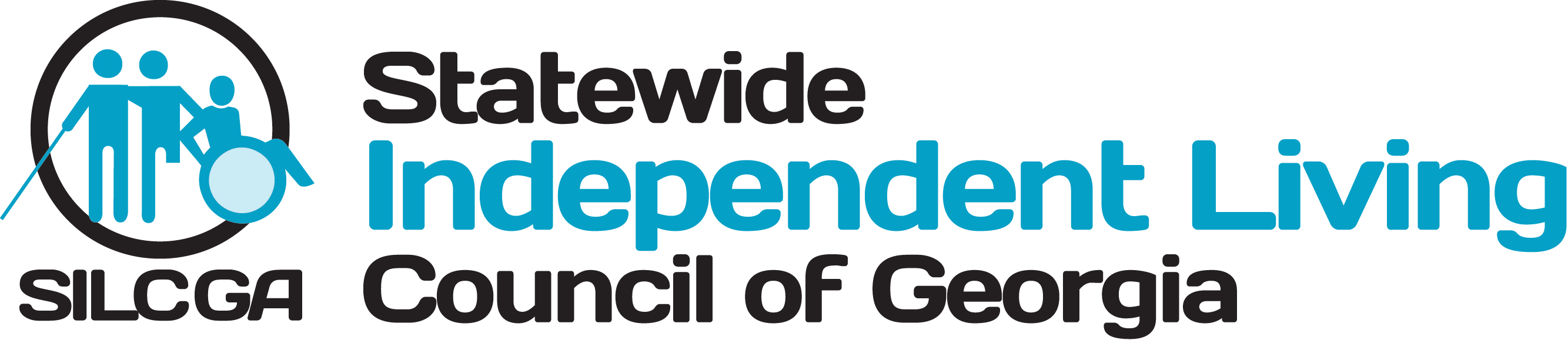 HOUSING UPDATE – Marty Collier
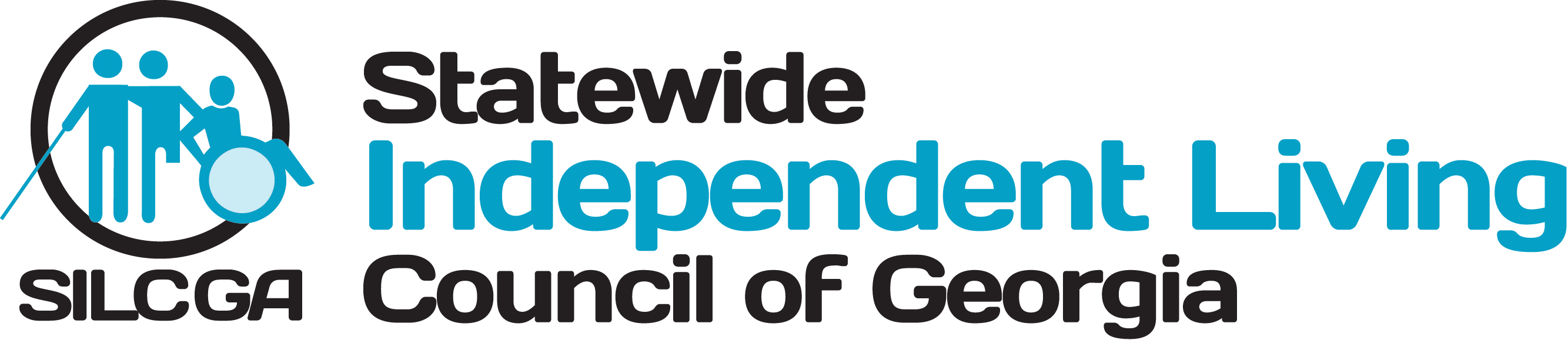 LEGISLATIVE SESSION – Shelly Simmons
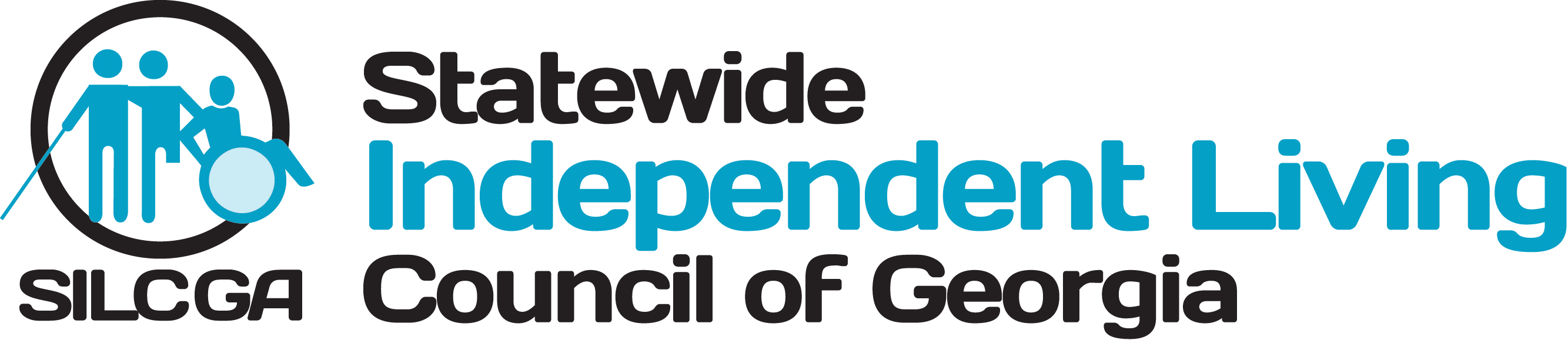 BOARD DEVELOPMENT – Shelly Simmons
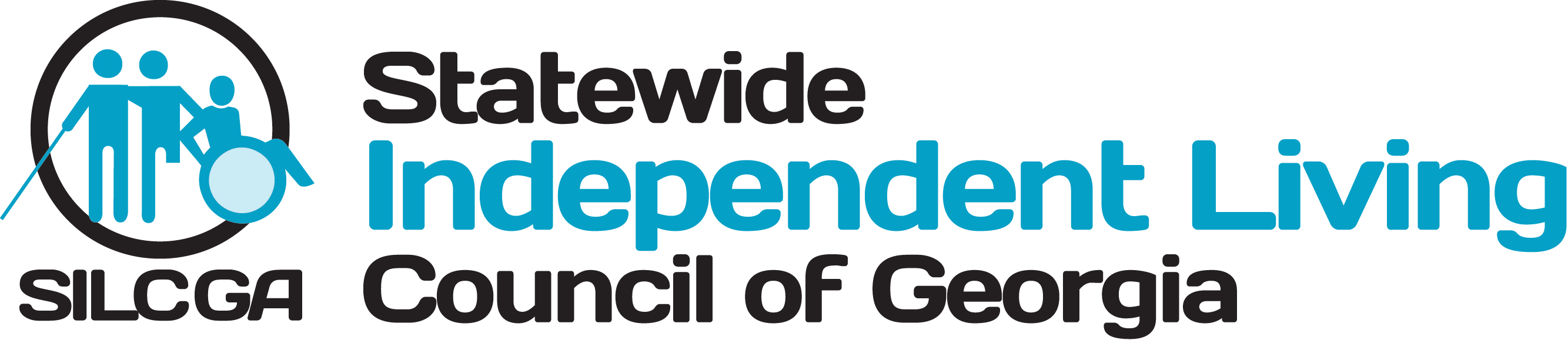 EXECUTIVE DIRECTOR REPORT – Shelly Simmons
FEBRUARY 20TH, 2020 | 6-9PM THE NATIONAL CENTERFOR CIVIL AND HUMAN RIGHTS
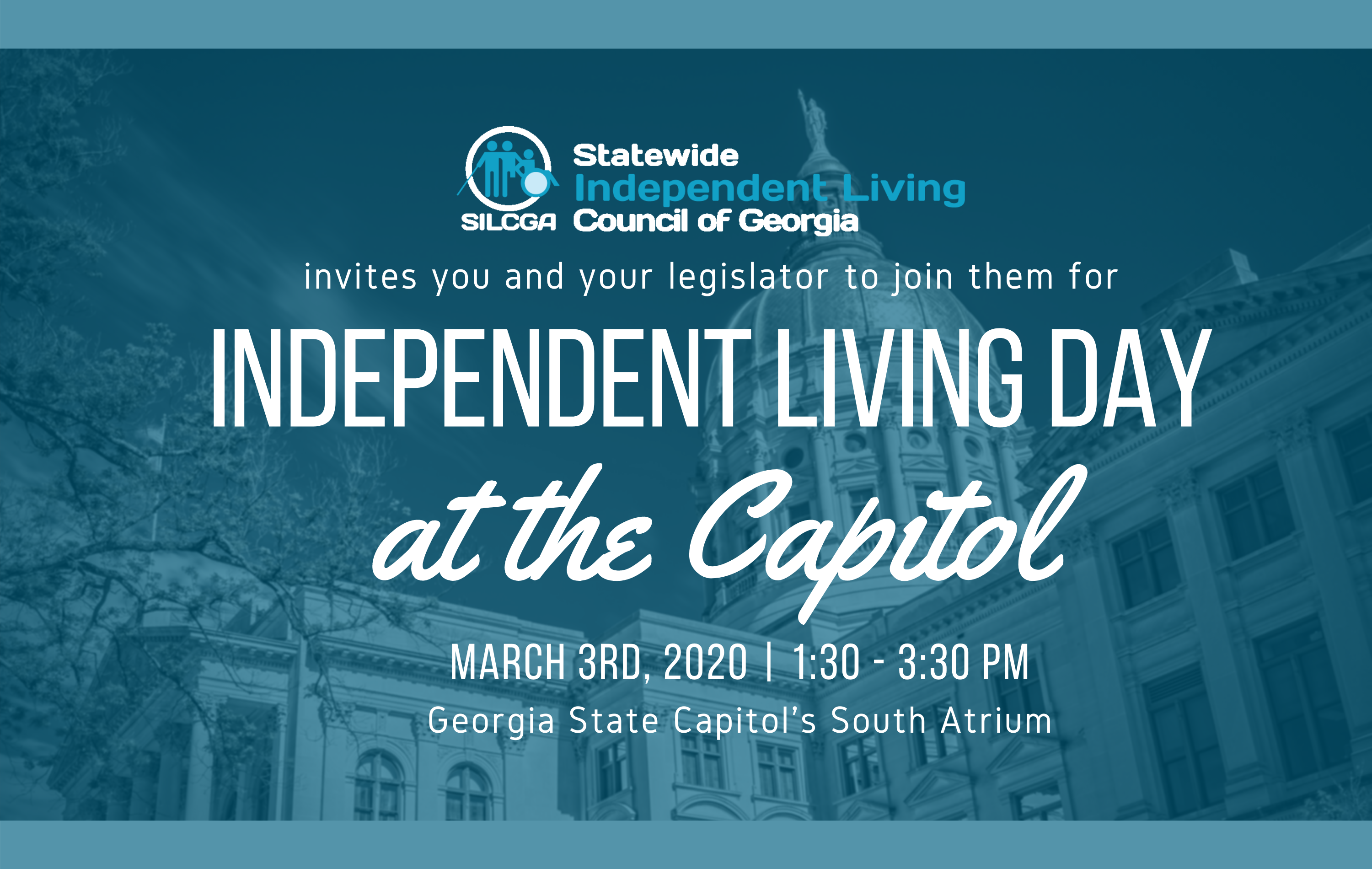 BRAG n STEAL
Board Members
Centers for IL
Guests
NEXT MEETING
Spring Face-to-Face
Date: April 24, 2020
Location: TBD
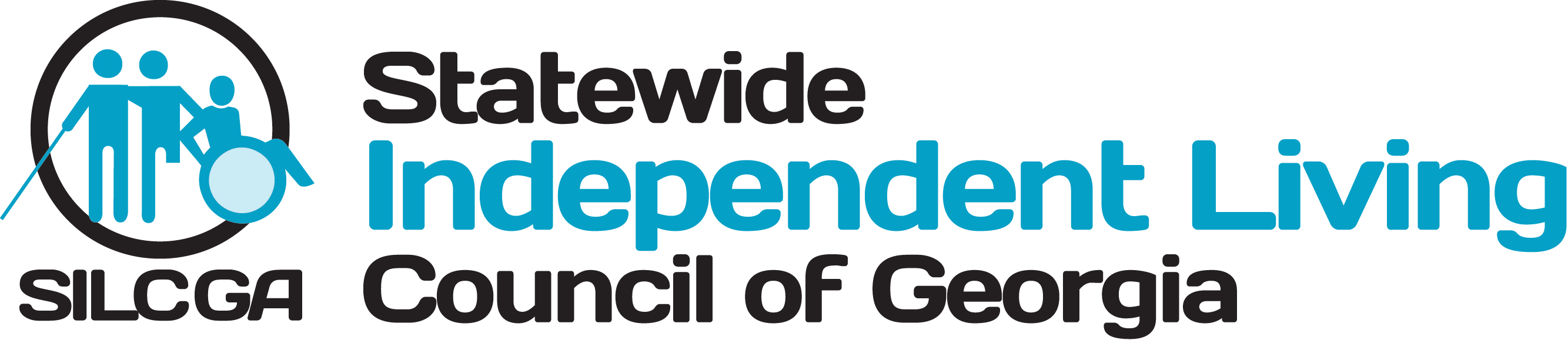 ADJOURNMENT – Phil Chase
THANK YOU for your continued hard work!